Habitat : villages de l’âge des Métaux
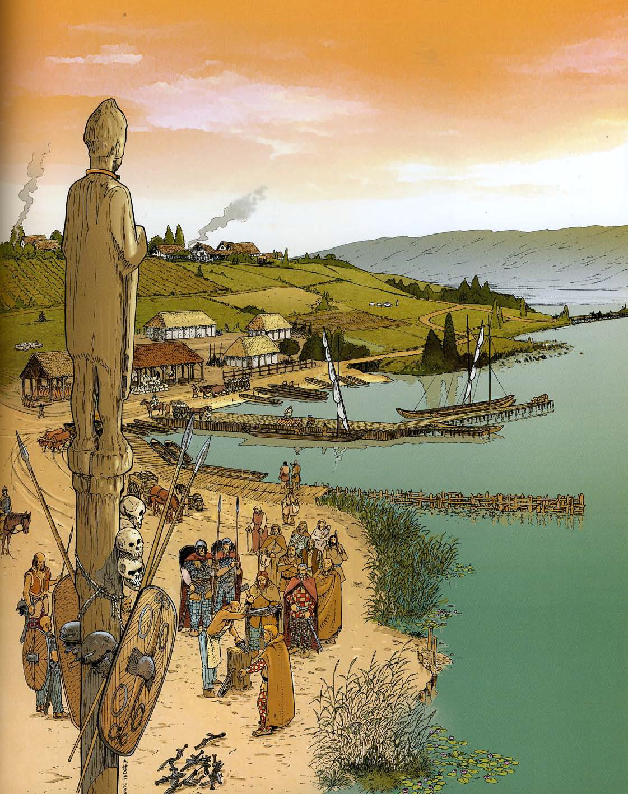 Restitution du port de Genève
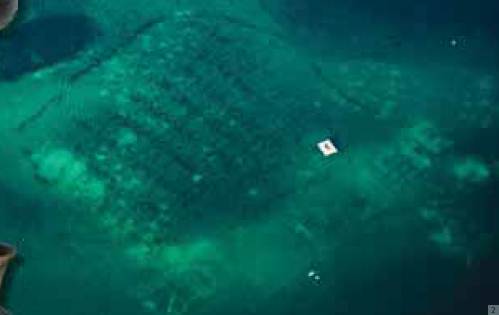 Vestiges d’un village dans le lac de Neuchâtel
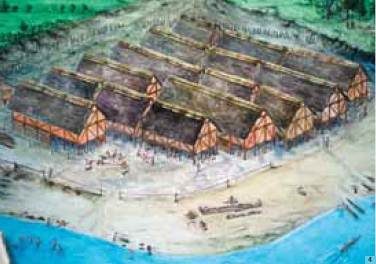 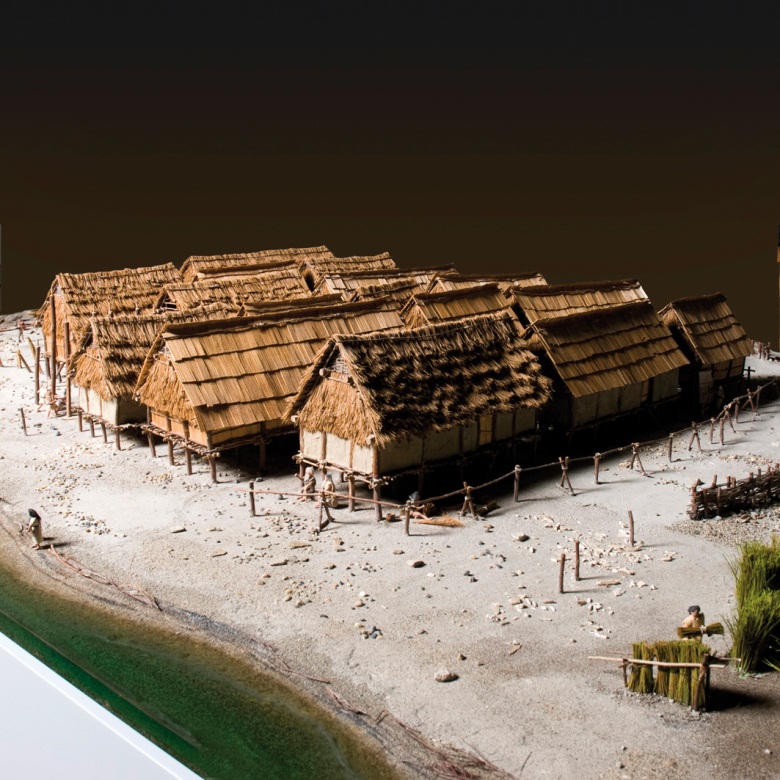 Restitution du village de Cortaillod (NE)
Reconstitution du village de Cortaillod (NE)
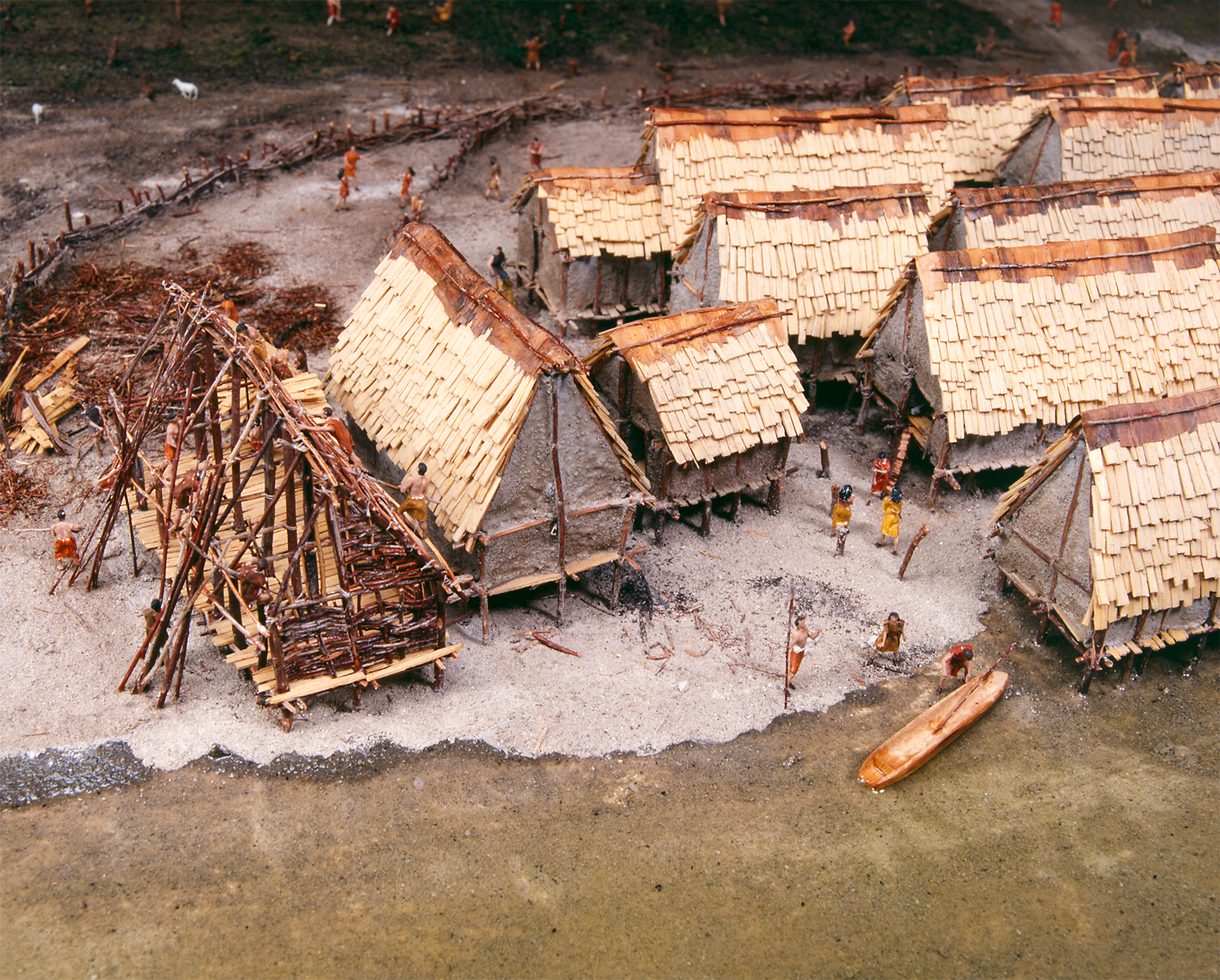 Restitution du village de Concise (VD)
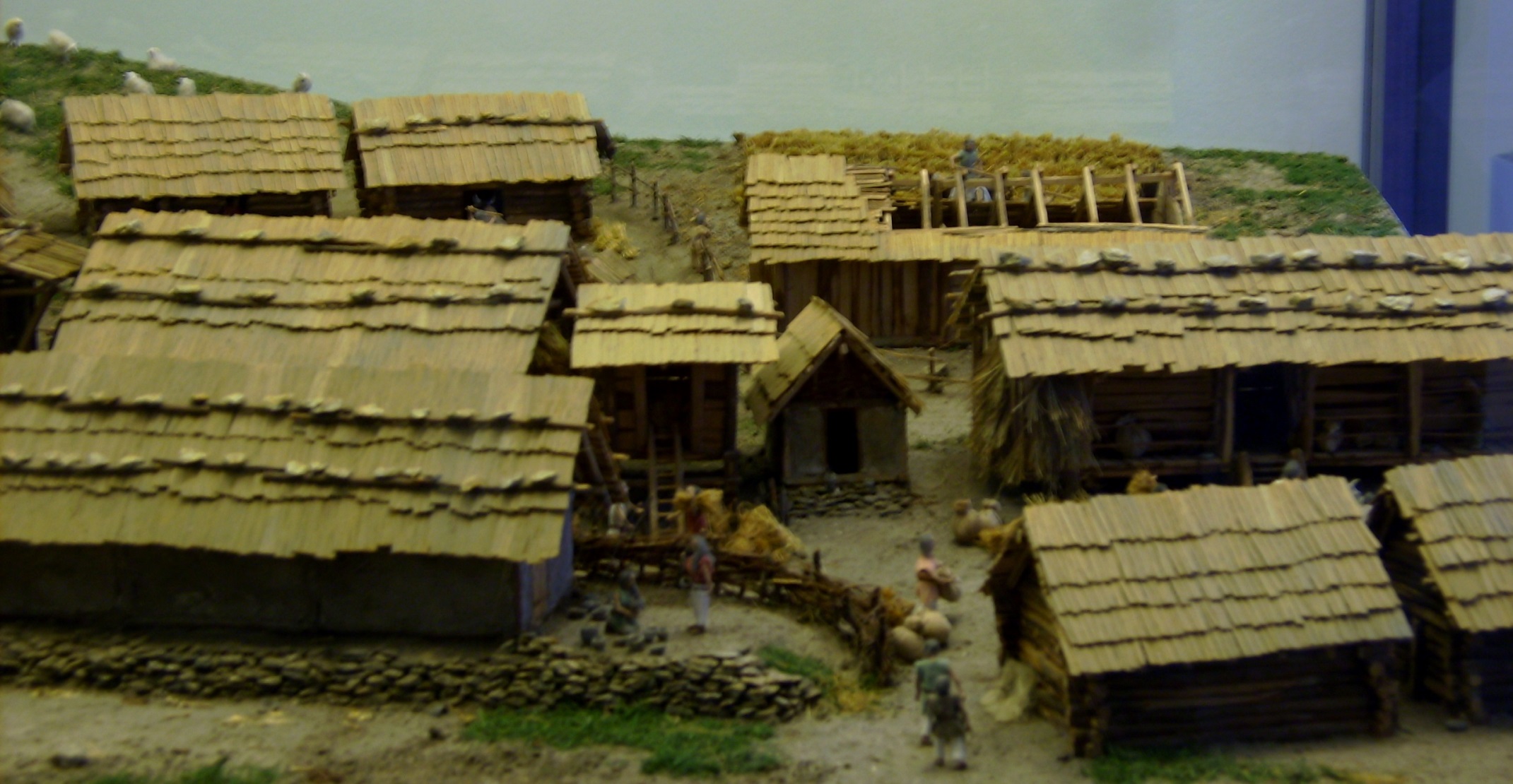 Reconstitution du village de Gamsen (VS)
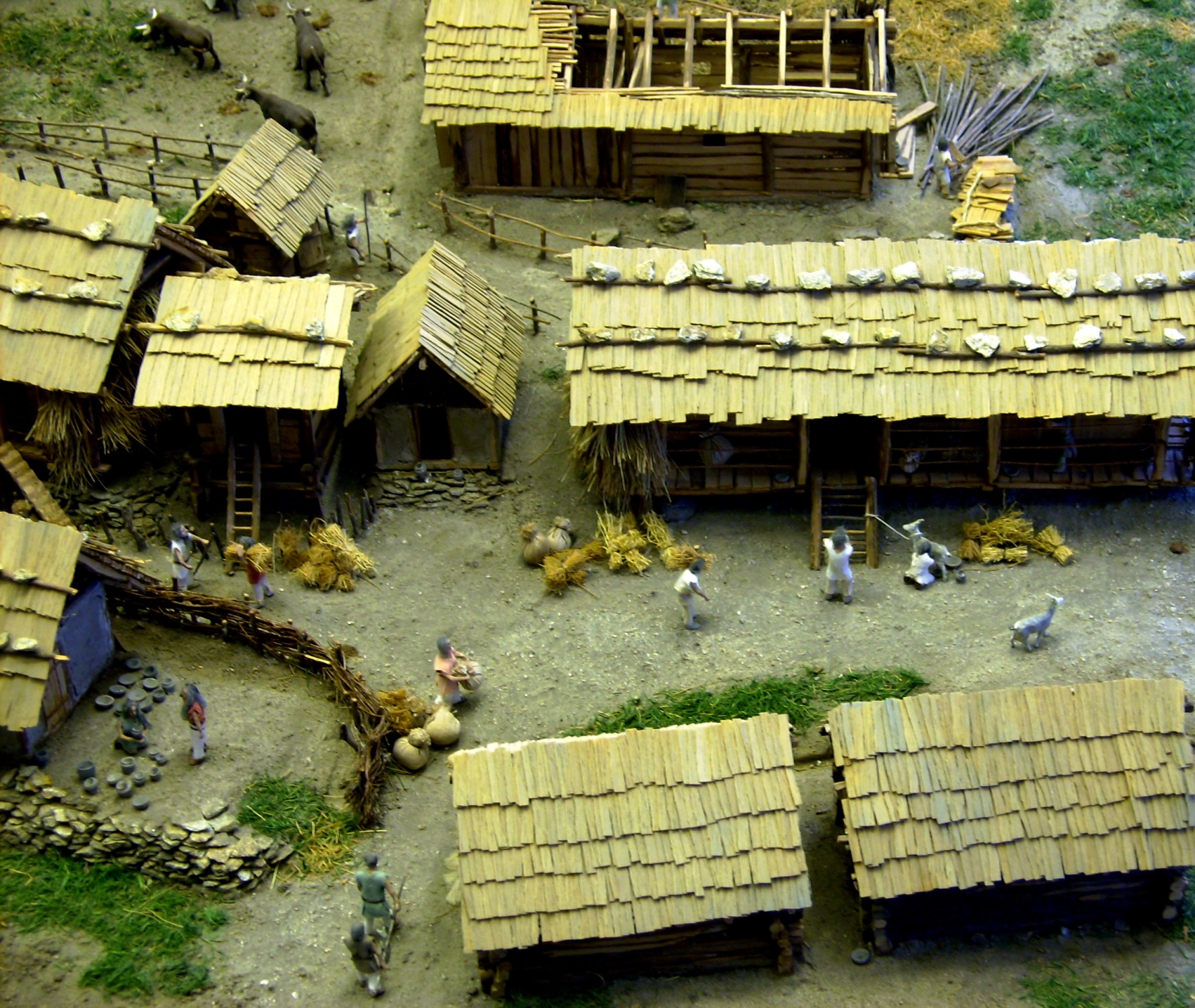 Reconstitution du village de Gamsen (VS)
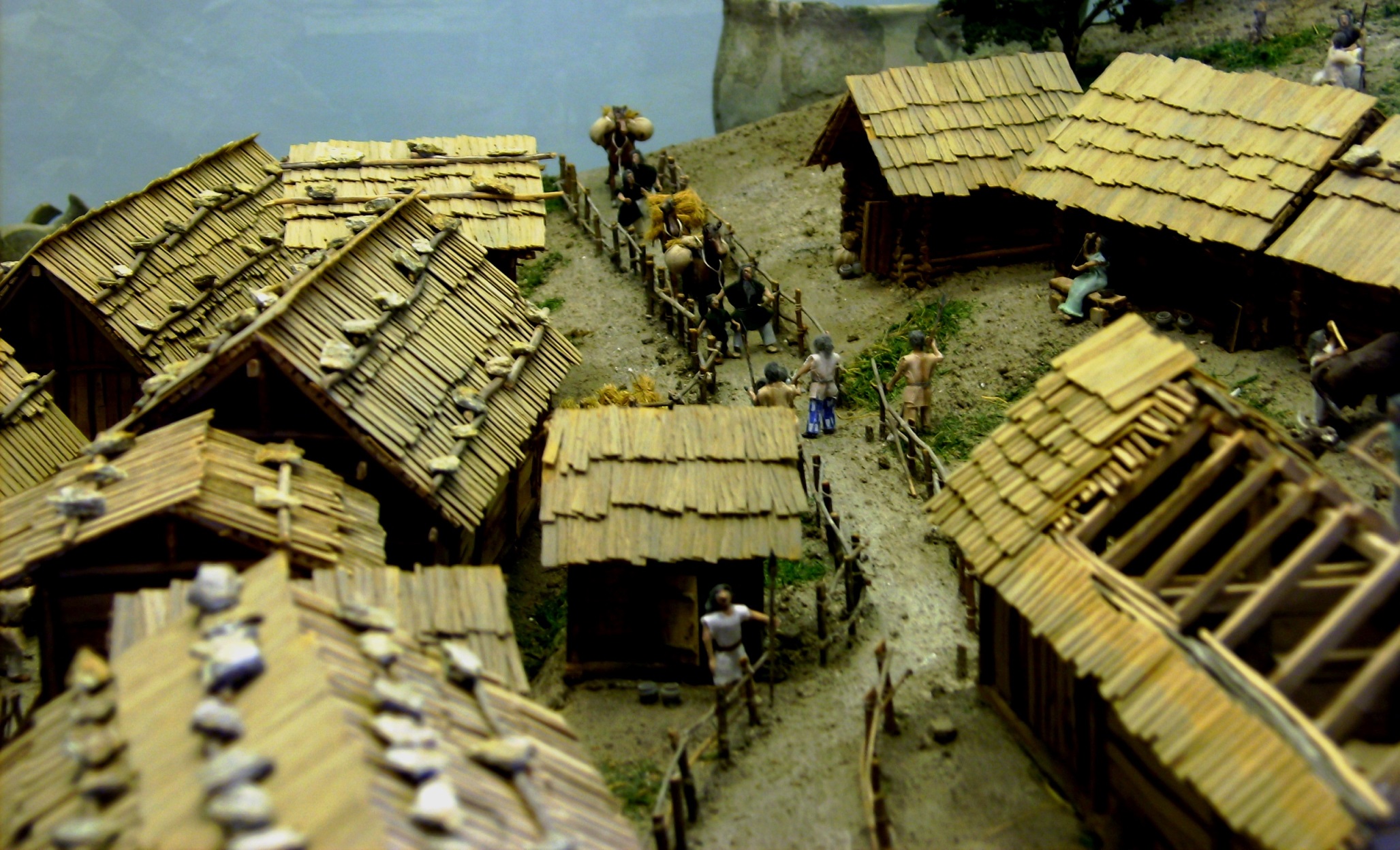 Reconstitution du village de Gamsen (VS)
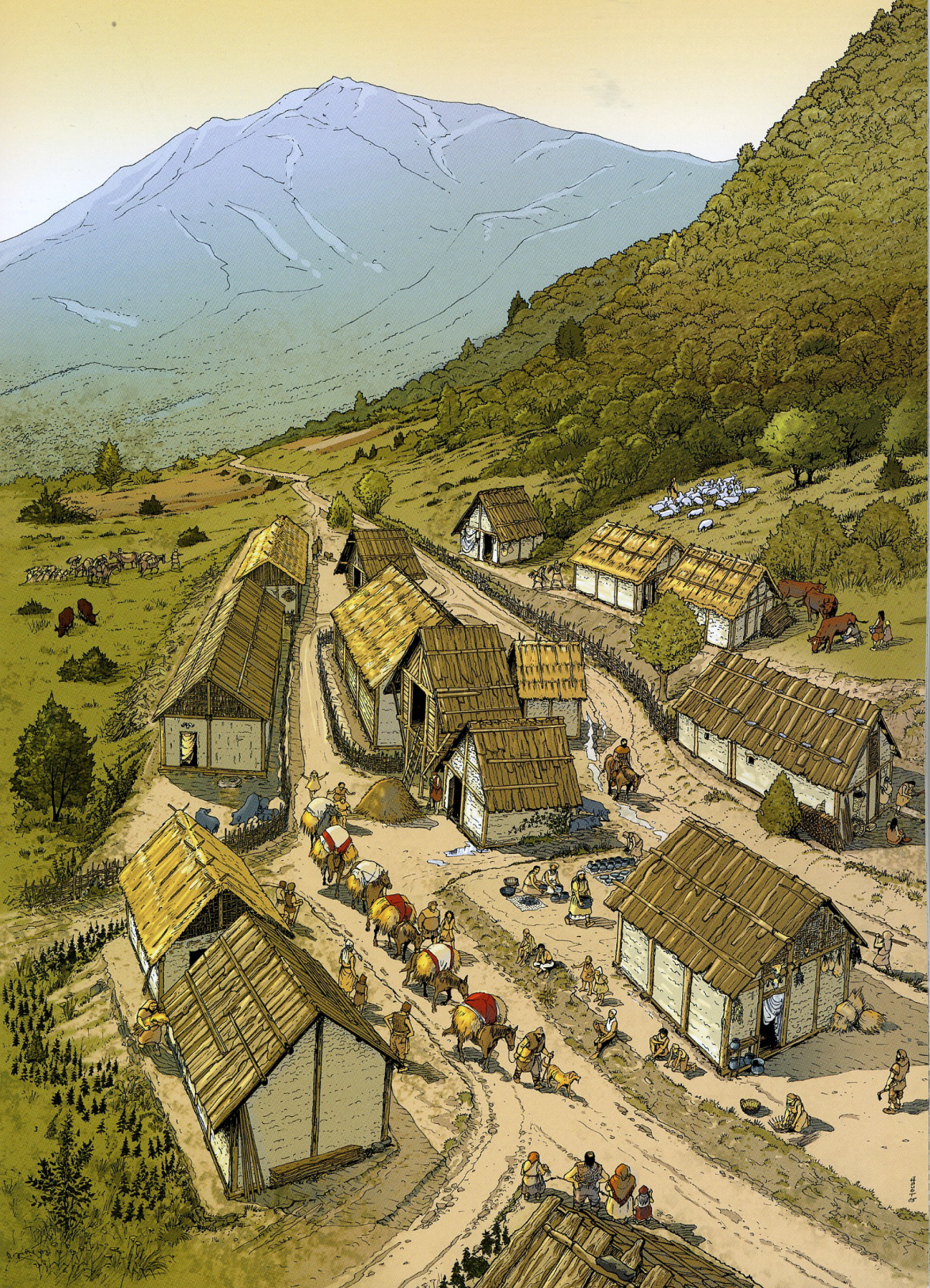 Restitution du village de Brig-Glis(VS)